WP8: Societal Impact
CNRS, all other partners
			Convener: iSAS manager
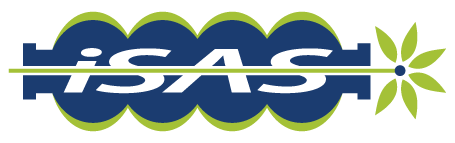 Adèle De Valera started on June 1st, 2024.
Task 8.1: Training & Early Career – M1-M48
• Train early career and industrial researchers in the development and operation of iSAS technologies.

Task 8.2: Outreach & Dissemination – M1-M48
• To gain widespread acceptance for our deliverables, inform the community about our efforts to make accelerator systems more sustainable from an energy consumption point of view.

Task 8.3: Diversity & Equity – M1-M48
• The accelerator world suffers from a lack of diversity and therefore actions are taken to raise awareness and to attract more diverse scientists to accelerator physics.

Task 8.4: Open Science – M1-M48
• To develop a Data Management Plan and an Open Access platform.
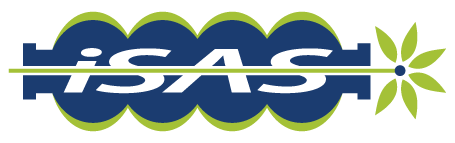 WP8 – Societal Impact – Task 8.1
Task 8.1: Training & Early Career – M1-M48

New courses	online 
		existing accelerator physics schools 

Collaboration with European projects EURO-LABS and I.FAST 

Two phases	
training to develop iSAS technologies
training to use iSAS technologies

& hands-on training during validation phase of iSAS technologies
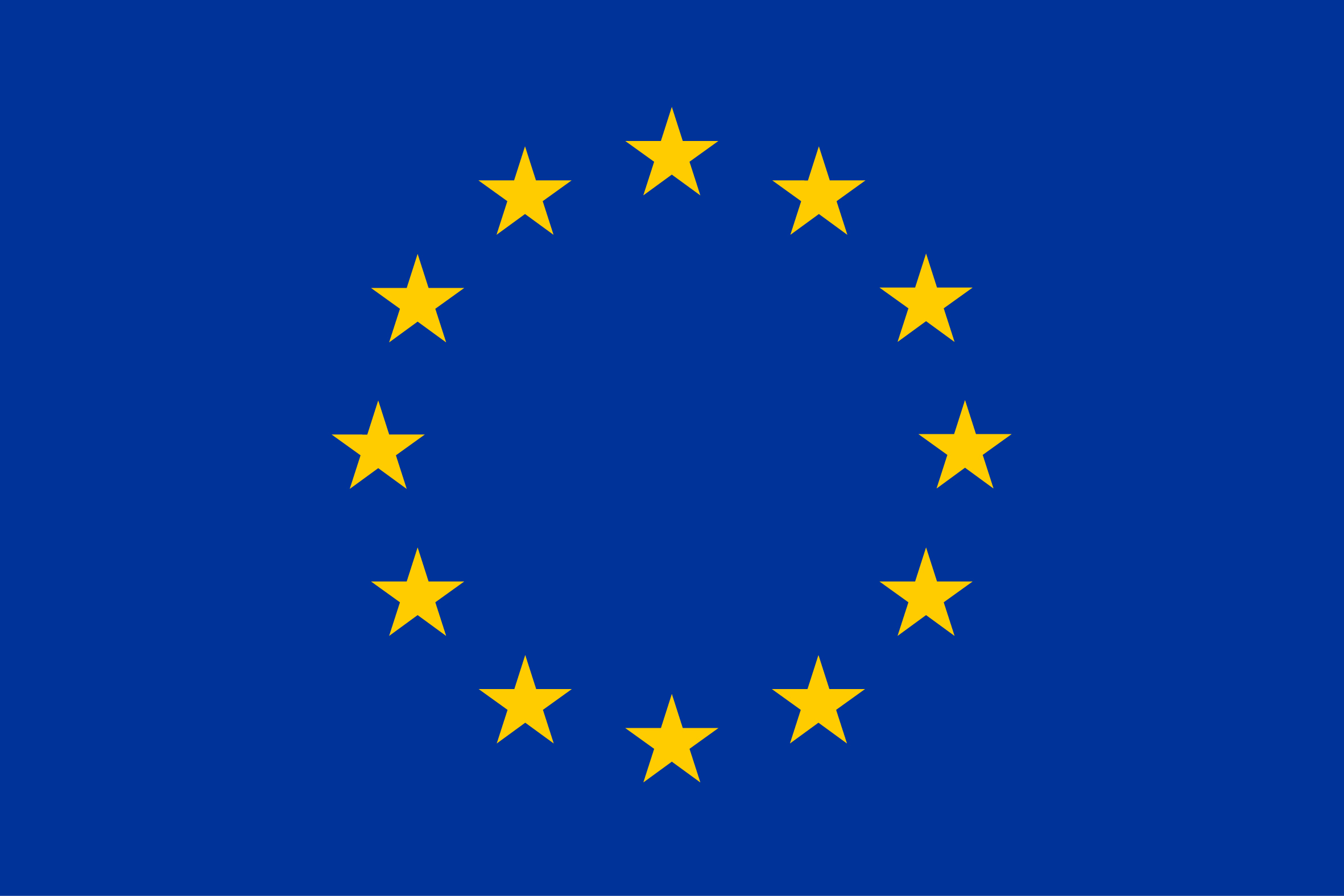 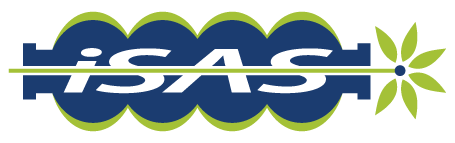 WP8 – Societal Impact – Task 8.2
Task 8.2: Outreach & Dissemination – M1-M48

Actions for industry: in synergy with WP7 and, for example, the European projects I.FAST, AIDA Innova, and LEAPS-INNOV

Actions to inform society and raise awareness of the impactful results of iSAS: through existing actions organized by iSAS partners. 

Draft Plan for Dissemination and Exploitation of Results, including communication activities (PDER)
Deliverables: 	Draft Plan for Dissemination and Exploitation of Results (M6)
		Report on Dissemination and Exploitation (M44)
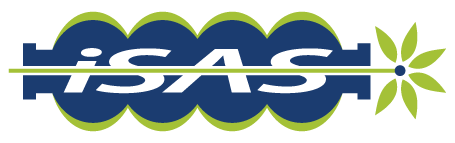 WP8 – Societal Impact – Task 8.3
Task 8.3: Diversity & Equity – M1-M48

Surveys 
on existing good practices, needs and ideas of iSAS participants 
on diversity aspects among early career researchers

Awareness actions on unconscious biases about diversity tailored to accelerator physics groups

Disseminate interviews of female scientists in high-level positions such as lab directors

Communication actions such as portraits of female accelerator researchers open to university students

Mentorship for female PhD students.
Deliverable: Report on Diversity (M44)
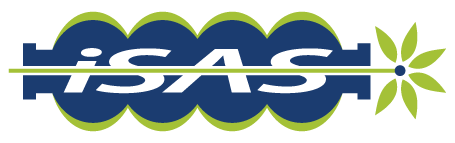 WP8 – Societal Impact – Task 8.4
Task 8.4: Open Science – M1-M48

Association with the European project H2020 ESCAPE in order to propose a Data Management Plan and an Open Access platform. 

The IP aspects will be coordinated by WP7.
Deliverables: 	Data Management Plan - draft (M6)
		Report on Open Platform (M44)
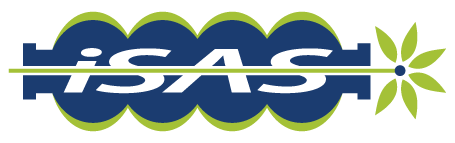 WP8 – Societal Impact
October feedback update

Task 8.2: Outreach & Dissemination
Plan for Dissemination and Exploitation of Results accounted for

8.3 Diversity & equity
Ketel Turzó volunteers as Task leader

Task 8.4: Open Science
Data Management Plan accounted for
Deliverables: 	Data Management plan (M7)
		Dissemination and Exploitation plan (M7)
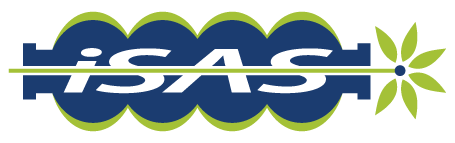 WP8 – Societal Impact
WP8 work plan 

Up to date with Milestones & Deliverables status by timeline for the 1st project year:
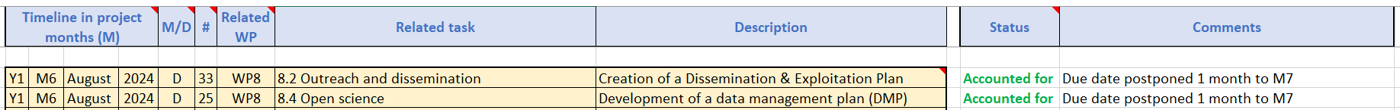 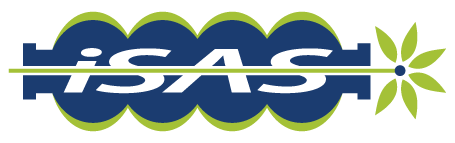 Thank you!